Всероссийский урок 
«Время доверять!»
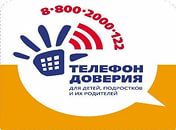 История создания
В сентябре 2010 года Фондом поддержки детей, находящихся в трудной жизненной ситуации, при поддержке государствабыл введен единый номер детского телефона доверия – 8-800-2000-122 для всей России
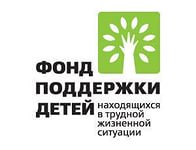 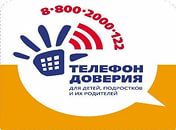 История создания
При звонке на номер 
8-800-2000-122 
из любого населенного пункта с любого телефона ты можешь получить экстренную психологическую 
помощь
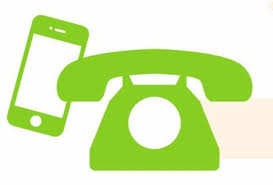 Работа телефона доверия направлена на
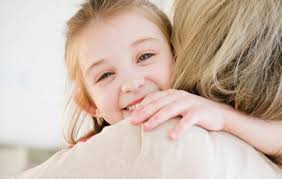 разрешение тяжелых эмоциональных переживаний детей и подростков
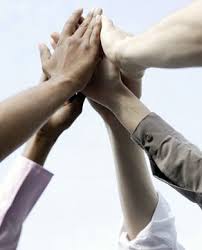 защиту их прав
Принципы работы Детского телефона доверия
Принципы работы Детского телефона доверия
Статистика
За 4,5 года работы единого номера Детского телефона доверия было получено почти 5 миллионов звонков.

    Это значит, что миллионы людей доверились специалистам службы и получили поддержку!
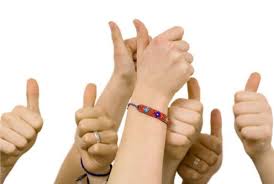 Ты можешь позвонить на телефон доверия если
Возникли сложности в отношениях в семье
Тяжело переживаешь ссору с другом/подругой 
Возникли проблемы в школе
Тебе страшно
Чувствуешь себя одиноким
Не знаешь, как поступить в сложной ситуации
Переживаешь расставание 

По этим и многим другим вопросам ты всегда можешь звонить на Детский телефон доверия!
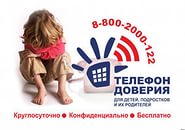 Где ты можешь получить информацию о Детском телефоне доверия
Открытая группа вконтакте и facebook  
«Я доверяю»
Сайт www.yadoveray.ru и www.Ya-roditel.ru